Rowenta automatická kulma SO CURLS CF3710
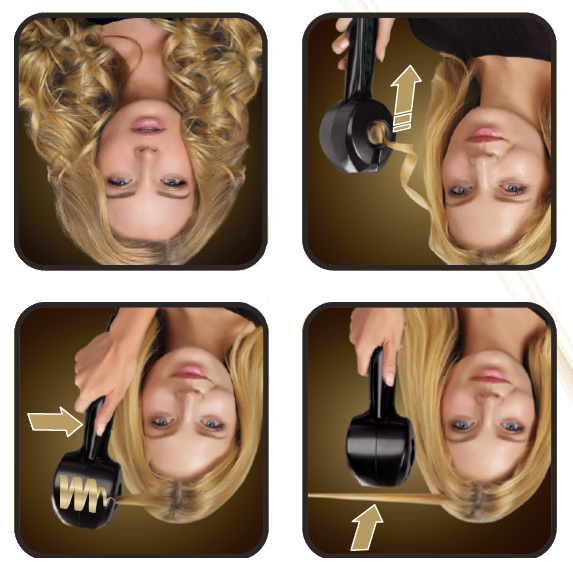 Automatická kulma pro okouzlující vlny
INSTANT CURLING SYSTÉM automaticky natáčí vlasy a vytváří okouzlující vlny během okamžiku
Optimální doba natáčení: elektronická kontrola času se zvukovým signálem, zabraňuje přehřátí vlasu – 4 polohy (6s - 8s - 10s - 12s)
Ideální šetrná teplota pro zdraví vlasů a dokonalý výsledek - 3 nastavení:
1-jemné vlasy:  170°C
2- normální vlasy: 200°C
3- silné vlasy: 230°C
Nový, speciálně vyvinutý ergonomický tvar umožňuje příjemnou manipulaci bez zatížení zápěstí ve vertikálním směru, usnadňuje umístění pramene vlasů a urychluje natáčení
Keramický turmalínový povrch s přirozenou ionizací chrání vlas, uhlazuje ho, zabraňuje krepatění a dodává mu zářivý lesk
3 druhy rotace: vyberte si pevné vlny, zvlněné kadeře nebo volné vlny, ideální pro přirozený každodenní styling 
Kontrolka připravenosti k provozu
Rychlý čas nahřátí do 30s
Automatické vypnutí po 1h
Úsporný režim – po 20min teplota klesá na 50°C 
Otočná šňůra 1,8 m pro snadnou manipulaci
Příslušenství na čištění
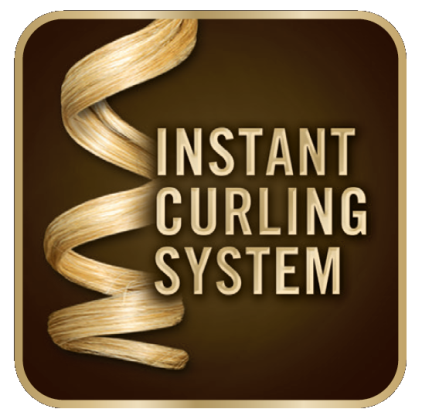 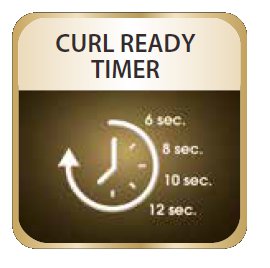 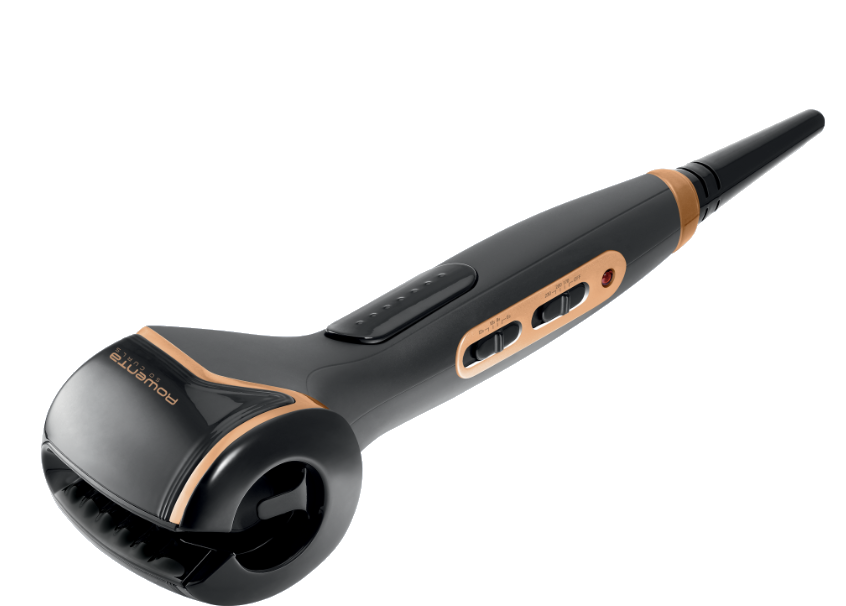 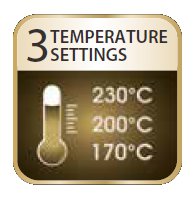 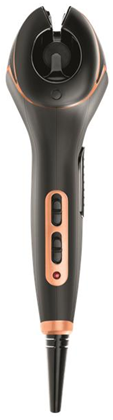 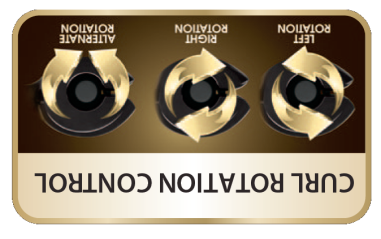 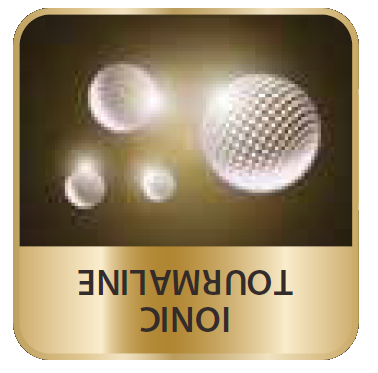 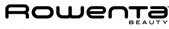 Rowenta automatická kulma SO CURLS CF3710
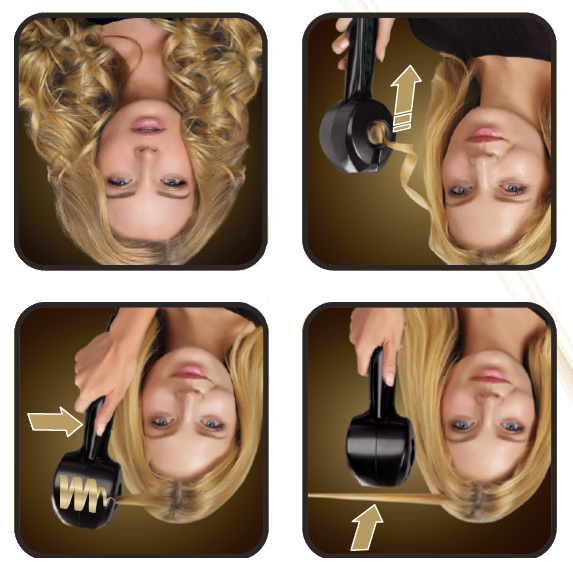 Automatická kulma pre očarujúce vlny
INSTANT CURLING SYSTÉM automaticky natáča vlasy a vytvára očarujúce vlny behom okamihu
Optimálna doba natáčania: elektronická kontrola času so zvukovým signálom, zabraňuje prehriatiu vlasu - 4 polohy (6s - 8s - 10s - 12s)
Ideálna šetrná teplota pre zdravie vlasov a dokonalý výsledok - 3 nastavenia:
1-jemné vlasy: 170 ° C
2- normálne vlasy: 200 ° C
3- silné vlasy: 230 ° C
Nový, špeciálne vyvinutý ergonomický tvar umožňuje príjemnú manipuláciu bez zaťaženia zápästia vo vertikálnom smere, uľahčuje umiestnenie prameňa vlasov a urýchľuje natáčanie
Keramický turmalínový povrch s prirodzenou ionizáciou chráni vlas, uhladzuje ho, zabraňuje krepovateniu a dodáva mu žiarivý lesk
3 druhy rotácie: vyberte si pevné vlny, zvlnené kadere alebo voľné vlny, ideálny pre prirodzený každodenný styling
Kontrolka pripravenosti k prevádzke
Rýchly čas nahriatia do 30s
Automatické vypnutie po 1h
Úsporný režim - po 20min teplota klesá na 50 ° C
Otočná šnúra 1,8 m pre ľahkú manipuláciu
Príslušenstvo na čistenie
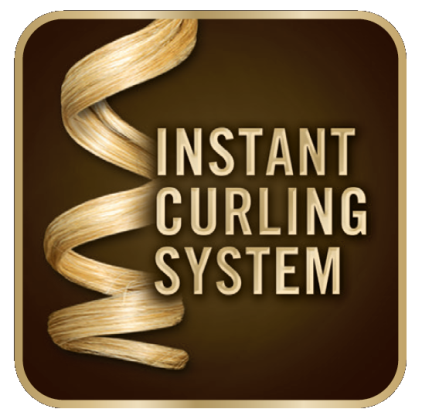 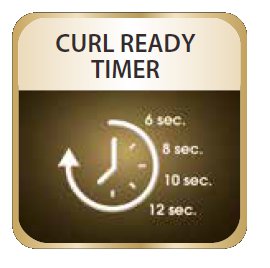 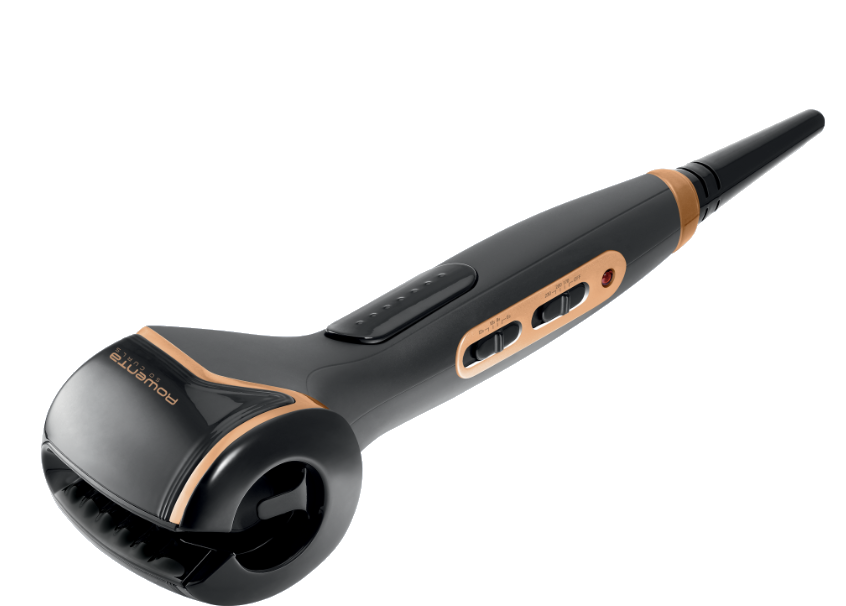 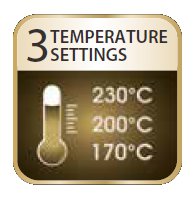 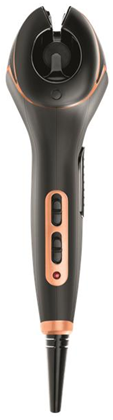 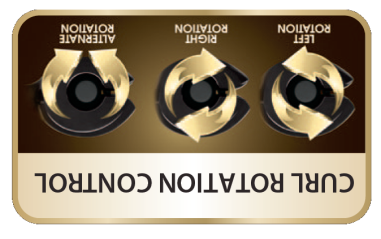 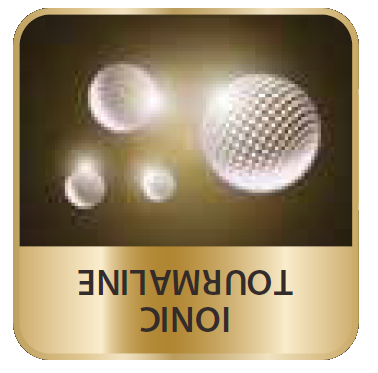 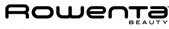 Rowenta SO CURLS CF3710 automatikus hajsütővas
Automatikus hajsütővas az elbűvölő hullámokért
INSTANT CURLING RENDSZER az  automatikus hajcsavaráshoz, pillanatok alatt elbűvölő hullámokat varázsol
Optimális csavarási idő : hangjelzéssel, elektronikus idő ellenőrzés, meggátolja a haj túlmelegedését – 4 helyzet (6mp – 8mp - 10mp- 12mp)
Ideális kímélő hőfok az egészséges hajért és a tökéletes eredményért - 3 beállítás:
1-finom haj:  170°C
2- normális haj: 200°C
3- erős haj: 230°C
Az új, speciálisan kifejlesztett ergonomikus forma lehetővé teszi a kényelmes használatot a csukló függőleges irányú megterhelése nélkül, megkönnyíti a hajtincsek behelyezését és gyorsítja a csavarást
A természetes ionizációval rendelkező keramia turmalín felszín védi a hajat, kisímítja, megakadályozza a haj szöszösödését és ragyogó fényt ad neki
3 féle stílus: szilárd hullámok, göndör fürtök, laza hullámok, ideális a mindennapos stílushoz 
Használatra kész jelzőfény
30mp belüli felmelegedés
Automatikus kikapcsolás  1 óra elteltével
Takarékos üzemmód –  20perc után a hőfok 50°C –ra csökken
1,8 m forgatható vezeték a könnyebb kezelés érdekében
Tisztító tartozékok
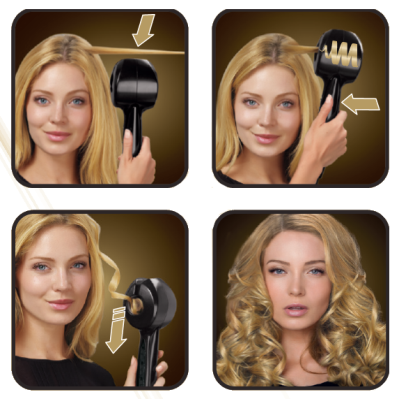 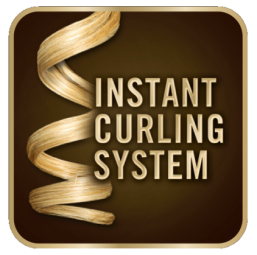 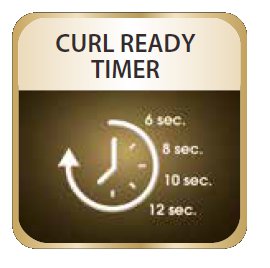 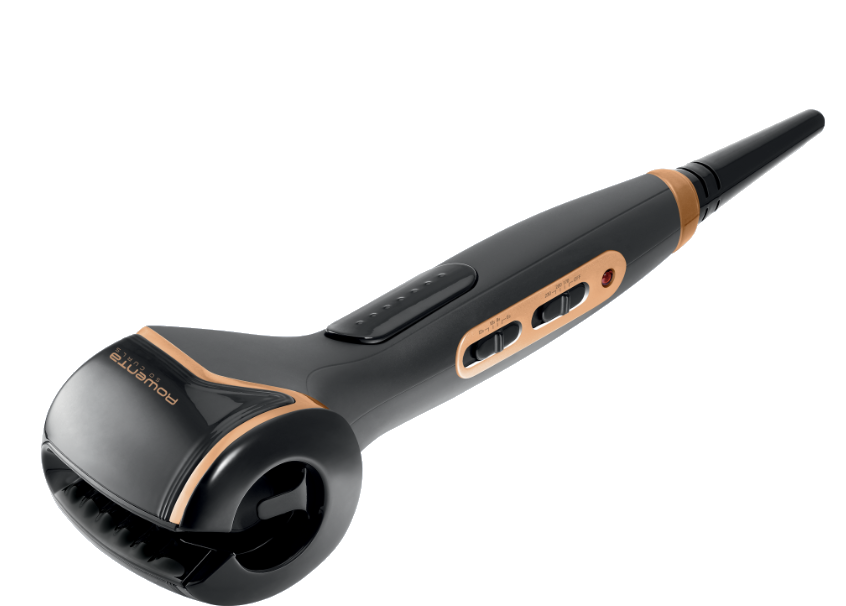 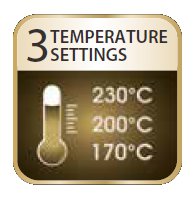 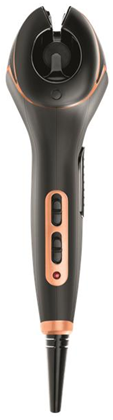 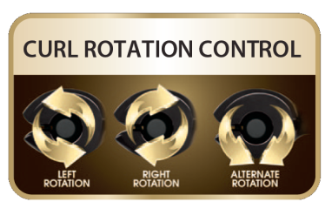 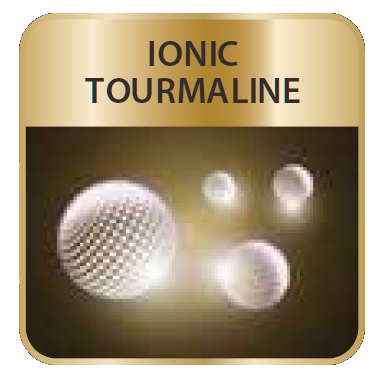 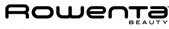